Bundle Adjustment
Math Reading
Seminar
Thing
LukášP
Talk structure
3D geometry
Projective geometry
Problem Statement
Minimum Geometric Problems
Least squares, Moore-Penrose pseudoinverse, SVD
Nonlinear Least Squares
Intermezzo I – computing derivatives
Symbolic / Numerical differentiation
Dual numbers
Lie groups basics
Handling Severe Nonlinearity
Levenberg Marquardt
Dogleg
Handling outliers – robust estimation
Intermezzo II – solving linear systems
Direct methods
Schur complement trickery
Iterative methods
Inexact step NLS
Calculating covariances
a man eats something from his footer
2
3D Geometry
a man eats something from his footer
3
Projective Geometry
We‘re not interested in the w coordinate (it is „always“ 1).
Leads to division by depth.
a man eats something from his footer
4
Pinhole Camera Model
Stolen from Bronek Pribyl‘s VGE lecture (I think)
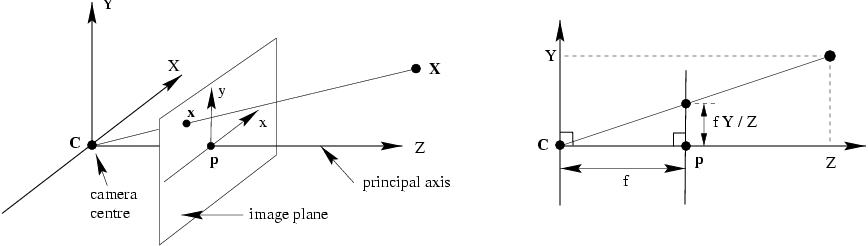 principal axis
camera
centre
image plane
dimension
wrangling
magic
pose
intrinsics K
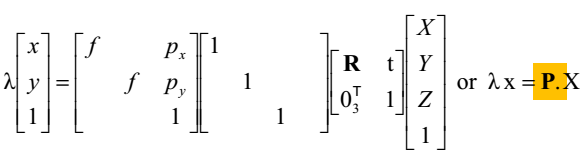 = K [R t]
x
P
X
a man eats something from his footer
5
Other Camera Models
Spherical
Curvilinear
Catadioptric
…
a man eats something from his footer
6
Lens Distortion Models
a man eats something from his footer
7
Lens Distortion Models
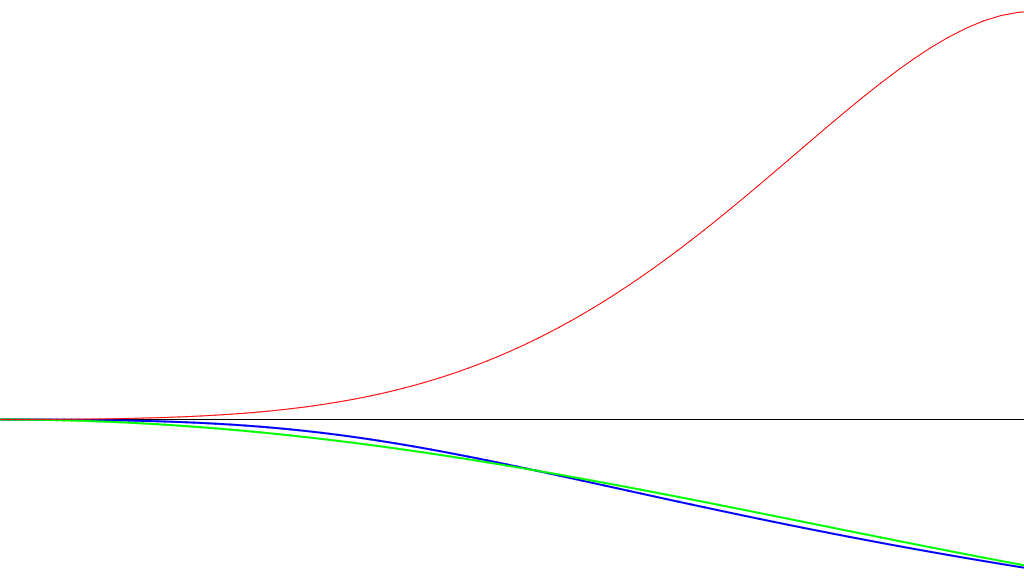 a man eats something from his footer
8
Problem Statement
Bundle Adjustment
„Having a lot of images ofa scene, let‘s build a 3D model“
Sparse approach (bundler)
Find interest point in the images
Match the interest points
Calculate spatial rotation / translation between images
Triangulate points
Semi-dense approach (LSD)
Somehow triangulate points in the first camera pair
Color the points (from image pixels)
For following cameras, reproject the 3D points, optimize rotation / translation to minimize color difference
Dense approach (PMVS / CMVS)
a man eats something from his footer
9
Problem Statement
Bundle Adjustment
„Having a lot of images ofa scene, let‘s build a 3D model“
Sparse approach (bundler)
Semi-dense approach (LSD)
Dense approach (PMVS / CMVS)
Solve dense pixel correspondences
Early methods modifications of dynamic programming
Gives per-pixel dense depth
Requires known relative camera poses (ok for stereo)
Can solve alignment by e.g. Iterative closest point (ICP)
a man eats something from his footer
10
Bundler / Sparse Approach
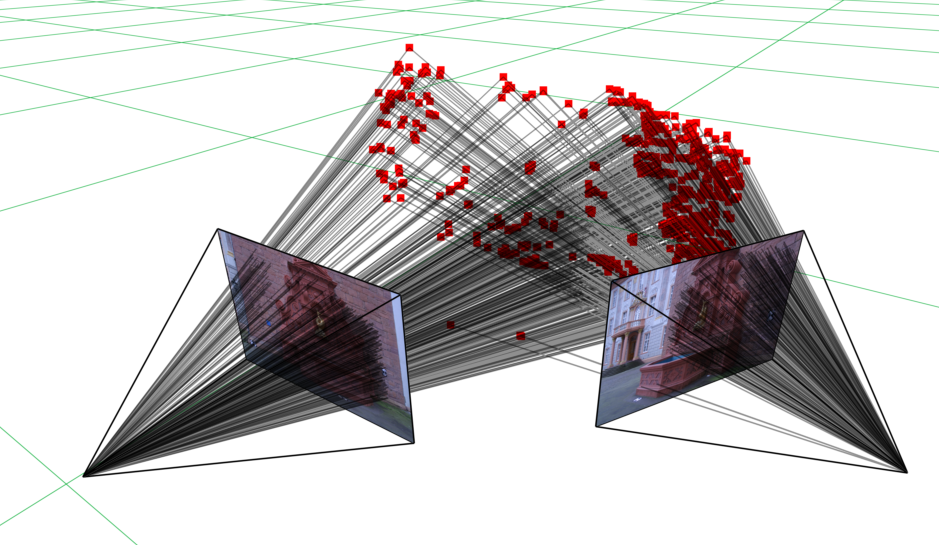 a man eats something from his footer
11
Minimal Geometric Problems
How do we calculate positions from images?
MGPs! http://cmp.felk.cvut.cz/mini/ (also recent VGS-IT by Tom Pajdla)

Given a bare minimum of data, get solution by applying some geometric constraints
a man eats something from his footer
12
Minimal Geometric Problems
Five-point algorithm [Nister et al. 2004]
Given five 2D points, find [R t] between the cameras
Employs Epileptic geometry
Fundamental matrix 	F = K2-T([t]×R)K1-1 = K2-TEK1-1
Epipolar constraint	x‘Fx = 0
Solve 10th order polynomial	meh
Decompose E to R and t	multiple (im)possible solutions
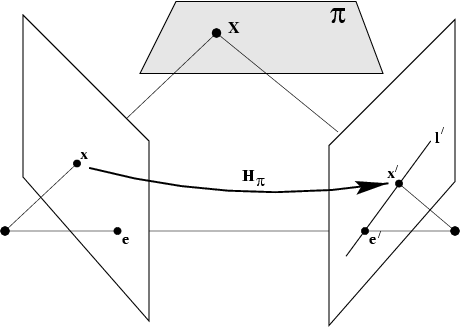 X
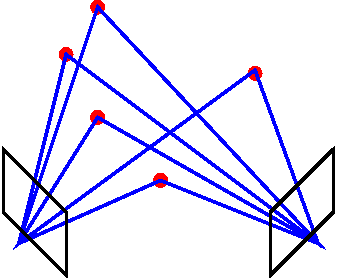 a man eats something from his footer
13
Minimal Geometric Problems
Perspective three Point (P3P) [Kneip et al. 2013]
Given three 3D points and their 2D observations, find [R t] of the observing camera
From knowledge of K, convert 2D observations to 3D directions
Leads to quartic equation
Up to four solutions
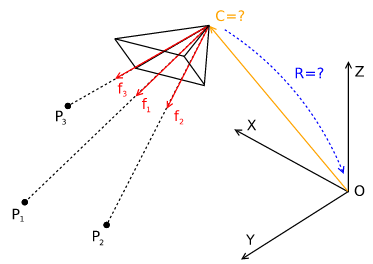 a man eats something from his footer
14
Minimal Geometric Problems
a man eats something from his footer
15
BA Using Minimal Geometric Problems
Use 5-point algorithm to get [R t] of the first two cameras
Keep using P3P for each consecutive camera
Keep aligning and concatenating
a man eats something from his footer
16
BA Using Minimal Geometric Problems
Use 5-point algorithm to get [R t] of the first two cameras
Keep using P3P for each consecutive camera
Keep aligning and concatenating
But …
a man eats something from his footer
17
BA Using Minimal Geometric Problems
Use 5-point algorithm to get [R t] of the first two cameras
Keep using P3P for each consecutive camera
Keep aligning and concatenating

Use RANSAC to select the points for the MGPs
Not enough! Need to do maximum likelihood estimation (MLE)
a man eats something from his footer
18
Problem Statement (II)
a man eats something from his footer
19
Problem Statement (II) – BA Graph Example
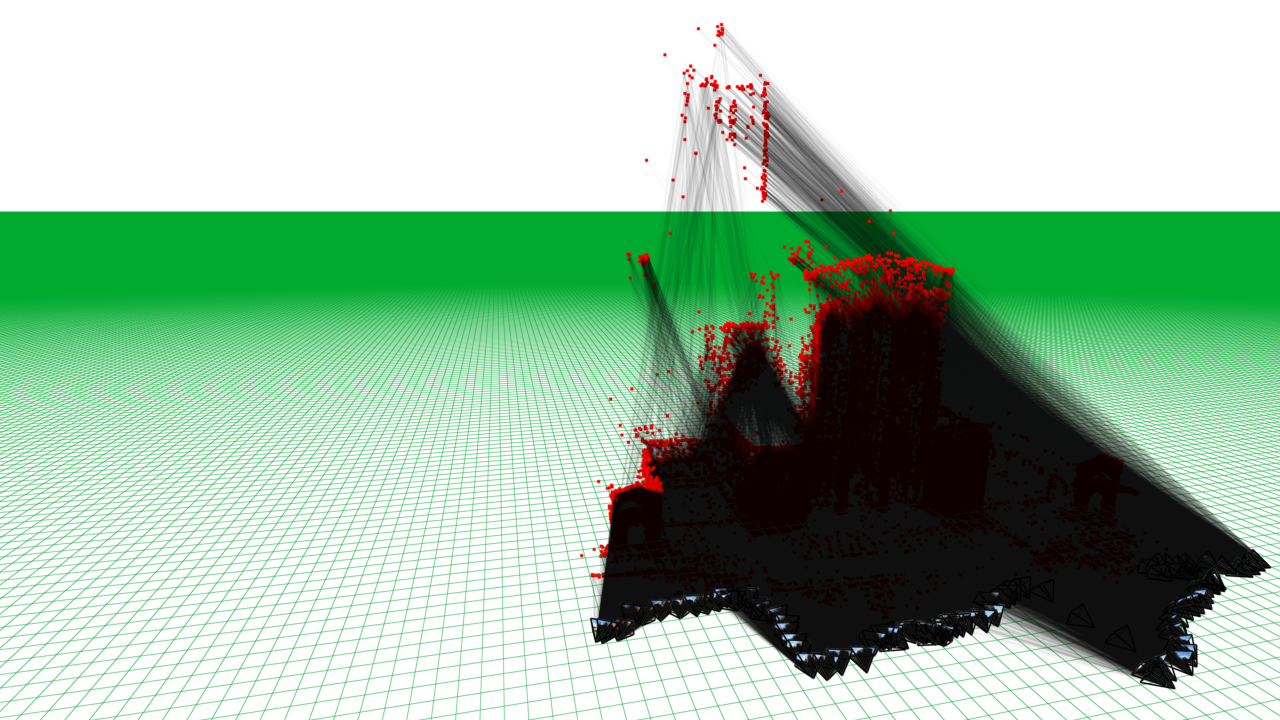 Guildford Cathedral
92 poses
57957 landmarks
a man eats something from his footer
20
Problem Statement (II)
a man eats something from his footer
21
Problem Statement (II) – SLAM Graph Example
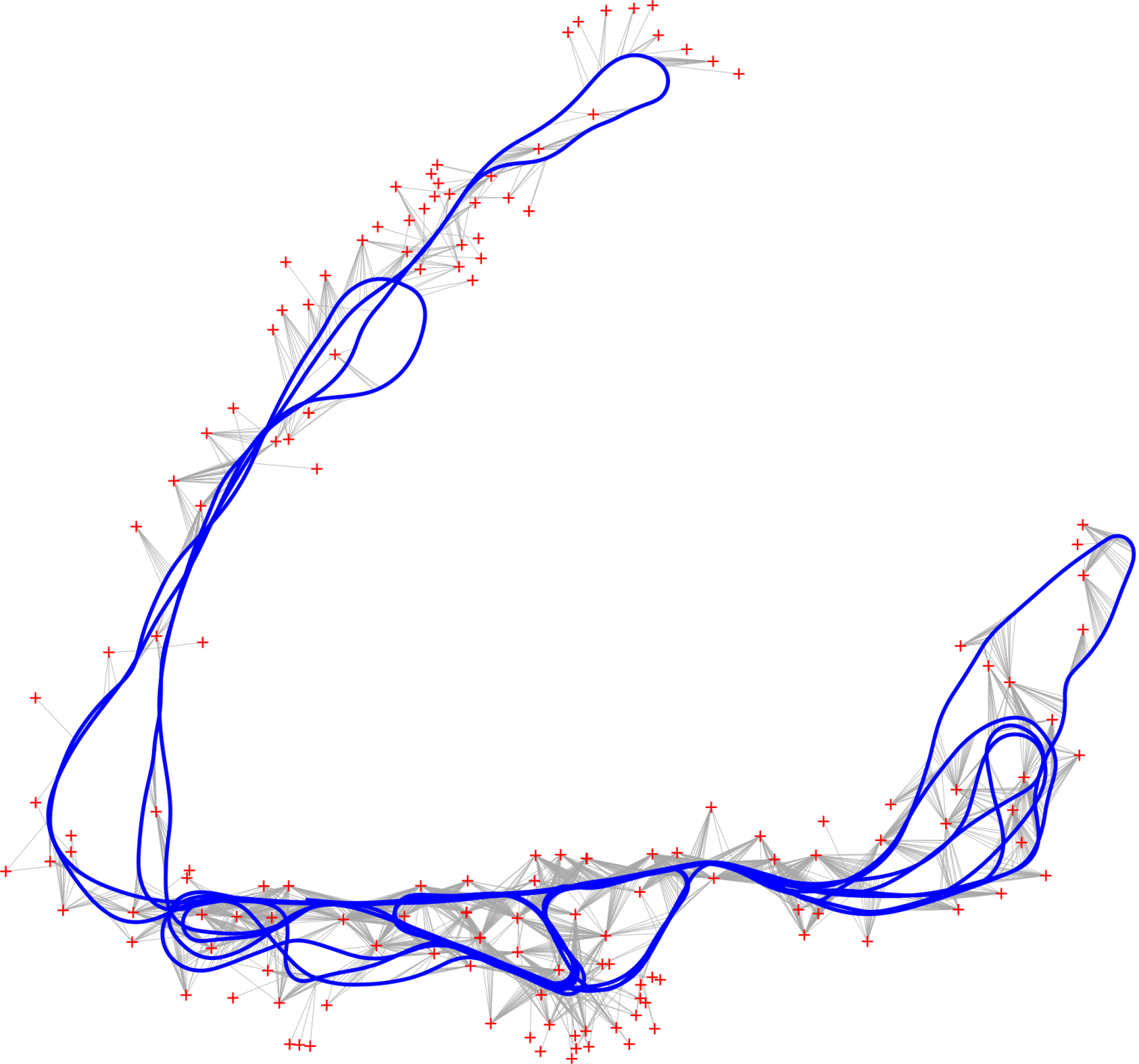 Victoria Park (Sydney)
6969 poses
151 landmarks
a man eats something from his footer
22
Problem Statement (II)
a man eats something from his footer
23
Problem Statement (II)
a man eats something from his footer
24
Least Squares
a man eats something from his footer
25
Weighted Linear Least Squares
a man eats something from his footer
26
Solving Least Squares
a man eats something from his footer
27
Least Squares Demo (Matlab)
O = [0 1; 1 3; 2 3; 3 7];
% observations of some 1D function
% O(:,1) are the arguments, a
% O(:,2) are the desired fit values, b
 
% we are trying to estimate b = p + qa + ra^2
% where x = [p q r] is our unknown
 
m = length(O);
A = [ones(m, 1), O(:, 1), O(:, 1).^2];
% stack the equations (1p + aq + a^2r)
 
x = (A' * A) \ A' * O(:,2)
% solve normal equation (backslash = solve)
 
xx = linspace(min(O(:, 1)) - .5, max(O(:, 1)) + .5);
yy = x(1) + x(2) * xx + x(3) * (xx.^2);
% evaluate the estimated model
 
plot(O(:, 1), O(:, 2), '*k') % plot a-s, b-s
hold on
plot(xx, yy, '-r') % plot the fitted curve
hold off
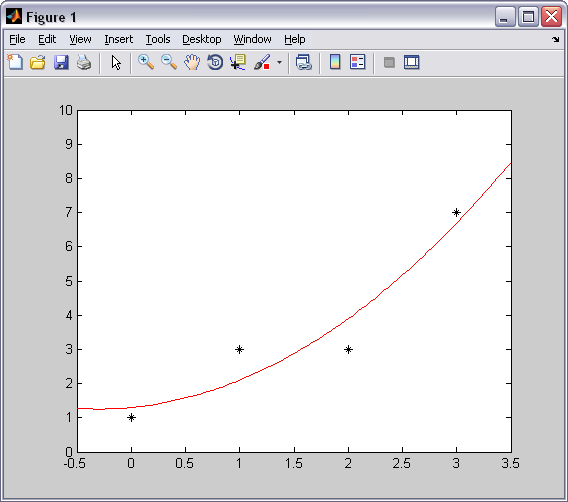 a man eats something from his footer
28
Least Squares Demo (Matlab)
O = [0 1; 1 3; 2 3; 3 7];
% observations of some 1D function
% O(:,1) are the arguments, a
% O(:,2) are the desired fit values, b
 
% we are trying to estimate b = p + qa + ra^2
% where x = [p q r] is our unknown

m = length(O);
A = [ones(m, 1), O(:, 1), O(:, 1).^2];
% stack the equations (1p + aq + a^2r)
 
[U,S,V] = svd(A); % take SVD of A
Splus = zeros(size(S')); % S' may be rectangular
n = size(A, 2); % length of the diagonal
Splus(1:n, 1:n) = diag(1 ./ diag(S))' % recip. diag.
x = V * Splus * U' * O(:,2)
% solve using SVD
xx = linspace(min(O(:, 1)) - .5, max(O(:, 1)) + .5);
yy = x(1) + x(2) * xx + x(3) * (xx.^2);
% evaluate the estimated model
plot(O(:, 1), O(:, 2), '*k') % plot a-s, b-s
hold on
plot(xx, yy, '-r') % plot the fitted curve
hold off
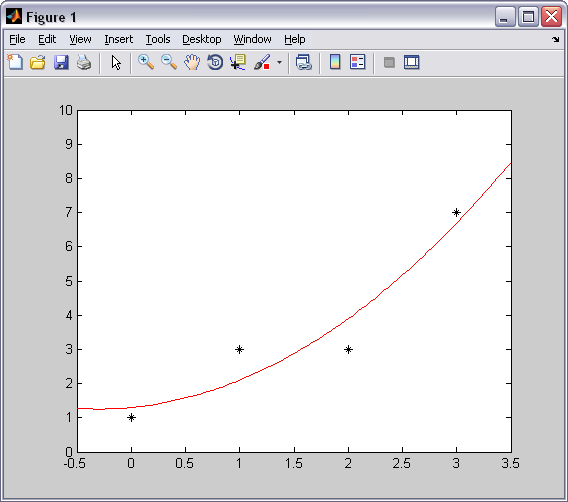 a man eats something from his footer
29
Weighted Least Squares Demo (Matlab)
O = [0 1; 1 3; 2 3; 3 7];
% observations of some 1D function
% O(:,1) are the arguments, a
% O(:,2) are the desired fit values, b
 
W = diag([10 1 10 10])
% weights for the observations
 
m = length(O);
A = [ones(m, 1), O(:, 1), O(:, 1).^2];
% stack the equations (1p + aq + a^2r)
 
x = (A' * W * A) \ A' * W * O(:, 2)
% solve normal equation (backslash = solve)
 
xx = linspace(min(O(:, 1)) - .5, max(O(:, 1)) + .5);
yy = x(1) + x(2) * xx + x(3) * (xx.^2);
% evaluate the estimated model
 
plot(O(:, 1), O(:, 2), '*k') % plot a-s, b-s
hold on
plot(xx, yy, '-r') % plot the fitted curve
hold off
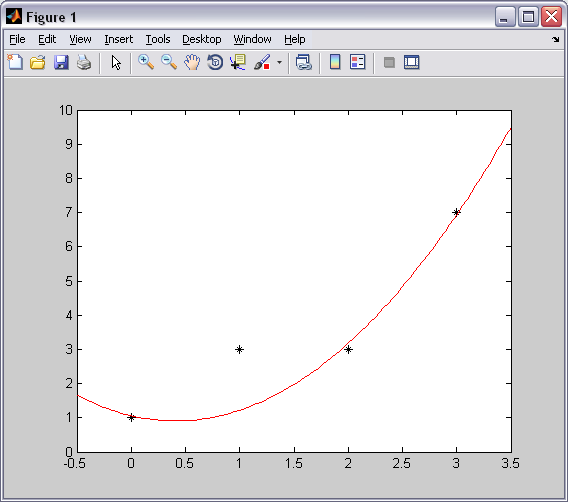 a man eats something from his footer
30
Nonlinear Least Squares
a man eats something from his footer
31
Nonlinear Least Squares
a man eats something from his footer
32
Nonlinear Least Squares
a man eats something from his footer
33
Nonlinear Least Squares Demo (Matlab)
O = [0 1; 1 3; 2 3; 3 7];	% we are trying to estimate b = p + pqa + pqra^2
% observations of some 1D function	% where x = [p q r] is our unknown
% O is vector of pairs arg. a and desired fit b	% h(x) = p + pqa + pqra^2, J = dh(x) / dx = [1+qa+qra^2, pa+pra^2, qa^2]
	% we use this parameterization to make it nonlinear (would work with linear
x = [1 -1 -.1]';	% too but would be able to optimize in a single step, which would be boring)
% guess 0x (deliberately a bad guess, to take a few steps)

plot(O(:, 1), O(:, 2), '*k') % plot a-s, b-s
hold on
xx = linspace(min(O(:, 1)) - .5, max(O(:, 1)) + .5);
for i = 1:10
    yy = x(1) + x(1) * x(2) * xx + x(1) * x(2) * x(3) * (xx.^2);
    plot(xx, yy, '-b') % plot the initial guess
    % evaluate the initial guess

    J = [1 + x(2) * O(:, 1) + x(2) * x(3) * O(:, 1).^2, ...
        x(1) * O(:, 1) + x(1) * x(3) * O(:, 1).^2, x(1) * x(2) * O(:, 1).^2];
    % calculate the Jacobian

    db = O(:,2) - x(1) - O(:,1) * x(1) * x(2) - O(:,1).^2 * x(1) * x(2) * x(3);
    % calculate current error vector
 
    dx = (J' * J) \ J' * db; norm_dx = norm(dx)
    % solve 

    if(norm_dx < 1e-6) % see if we optimize
        break
    end
    x = x + dx % increment
end

yy = x(1) + x(1) * x(2) * xx + x(1) * x(2) * x(3) * (xx.^2);
plot(xx, yy, '-r') % plot the final in red
hold off
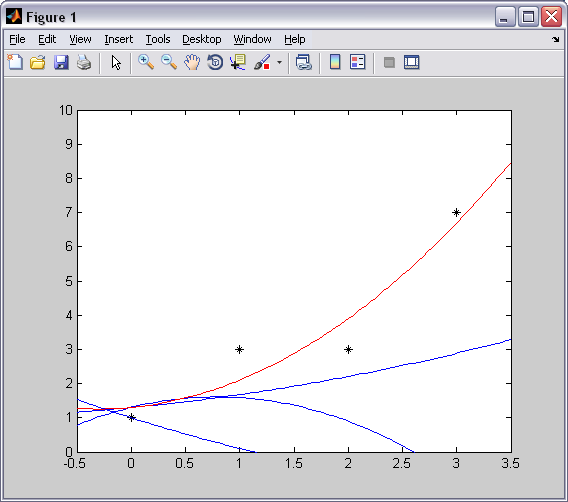 a man eats something from his footer
34
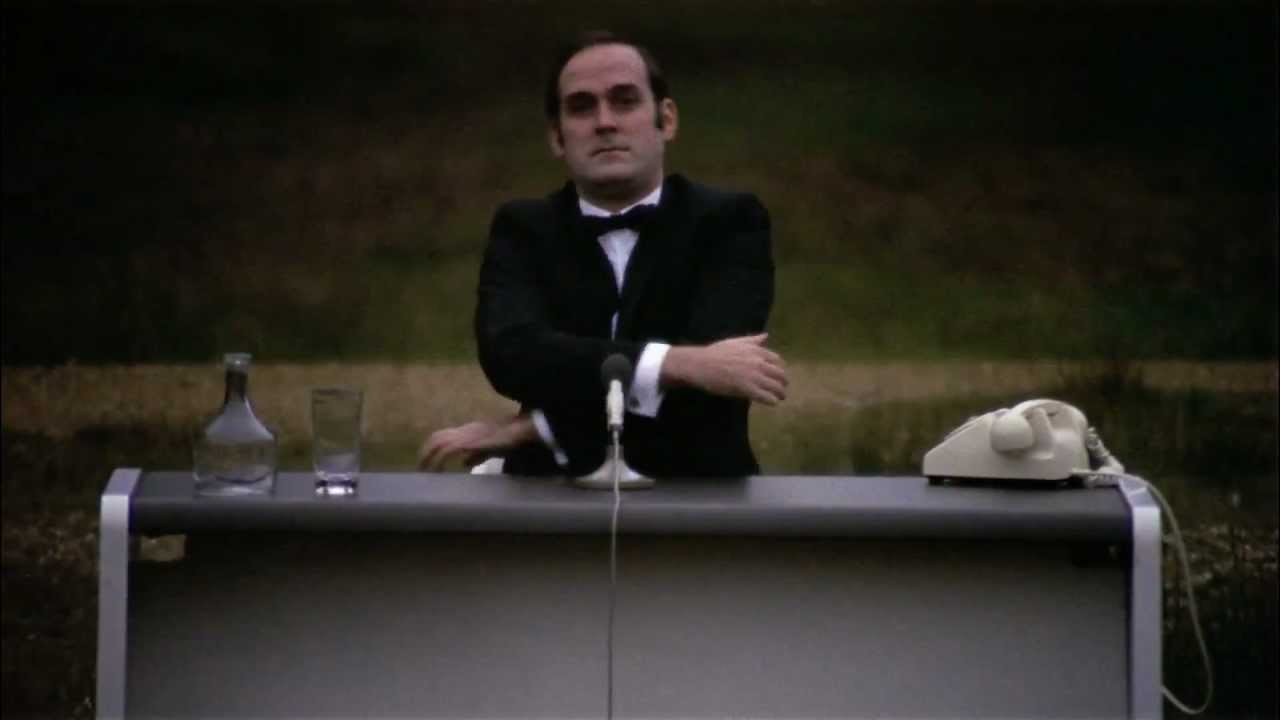 And now for something completely different …
Intermezzo I
a man eats something from his footer
35
Getting Derivatives
a man eats something from his footer
36
Getting Derivatives
a man eats something from his footer
37
Chain rule
a man eats something from his footer
38
SLAM Derivatives Continued
a man eats something from his footer
39
The output of ccode() I
55 kB
a man eats something from his footer
40
SLAM Derivatives Continued
Some more tricks

syms qnorm_ qx_ qy_ qz_ qw_ ax_ ay_ az_ real
J = subs(J, ax, ax_)
J = subs(J, ay, ay_)
J = subs(J, az, az_)
J = subs(J, qx, qx_)
J = subs(J, qy, qy_)
J = subs(J, qz, qz_)
J = subs(J, qw, qw_)
J = subs(J, qnorm, qnorm_)
% try substituting common subexpressions to tame the beast (don’t simplify J in the previous slide!)
 
ccode(J)
% export to C

Still generates 34 kB of C code
Gotcha – simple() and simplify() are different
Lesson learned – don’t use [R t], use Quaternions instead!
a man eats something from his footer
41
The output of ccode() II
34 kB
a man eats something from his footer
42
SLAM Derivatives Continued
Better yet

quat_t = [qw qx qy qz t0 t1 t2]
J0 = jacobian(quat_t, Rtvec);
%
syms ax_ ay_ az_ qx_ qy_ qz_ qw_ real
%qnorm = (sqrt([qx qy qz] * [qx qy qz]')); % MATLAB trolls you if U no careful …
qnorm = (sqrt(qx^2 + qy^2 + qz^2));
halfangle_ = asin(qnorm_);
ax_ = (qx_ / qnorm_ * 2 * halfangle_);
ay_ = (qy_ / qnorm_ * 2 * halfangle_);
az_ = (qz_ / qnorm_ * 2 * halfangle_);
vec_ = [ax_ ay_ az_ t0 t1 t2]'
quat_t_ = [qw_ qx_ qy_ qz_ t0 t1 t2]
J1 = jacobian(vec_, quat_t_);
% calculate the jacobians separately (note how J1 is on separate variables)
 
% chain rule as:
%  f(   g(R))' =  f'(   g(R)) *    g'(R)
% aa(quat(R))' = aa'(quat(R)) * quat'(R)
%            J =           J1 *       J0
 
J1 = subs(J1, qx_, qx); J1 = subs(J1, qy_, qy); J1 = subs(J1, qz_, qz); J1 = subs(J1, qw_, qw)
% substitute the quaternion to J1 (in practice, we would substitute *values* rather than *formulas*)
 
error = simplify(J - J1 * J0) % verify, this prints a matrix of zeros

Generates 1.94 and 2.29 kB of C for J0 and J1
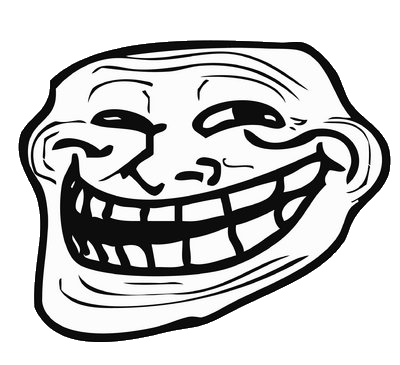 a man eats something from his footer
43
The output of ccode() III
T[0][0] = -(r21-r12)/sqrt(pow(1.0+r00+r11+r22,3.0))/4.0;      T[0][1] = 0.0;      T[0][2] = 0.0;      T[0][3] = 0.0;      T[0][4] = -(r21-r12)/sqrt(pow(1.0+r00+r11+r22,3.0))/4.0;      T[0][5] = -1/(sqrt(1.0+r00+r11+r22))/2.0;      T[0][6] = 0.0;      T[0][7] = 1/(sqrt(1.0+r00+r11+r22))/2.0;      T[0][8] = -(r21-r12)/sqrt(pow(1.0+r00+r11+r22,3.0))/4.0;      T[0][9] = 0.0;      T[0][10] = 0.0;      T[0][11] = 0.0;      T[1][0] = -(r02-r20)/sqrt(pow(1.0+r00+r11+r22,3.0))/4.0;      T[1][1] = 0.0;      T[1][2] = 1/(sqrt(1.0+r00+r11+r22))/2.0;      T[1][3] = 0.0;      T[1][4] = -(r02-r20)/sqrt(pow(1.0+r00+r11+r22,3.0))/4.0;      T[1][5] = 0.0;      T[1][6] = -1/(sqrt(1.0+r00+r11+r22))/2.0;      T[1][7] = 0.0;      T[1][8] = -(r02-r20)/sqrt(pow(1.0+r00+r11+r22,3.0))/4.0;      T[1][9] = 0.0;      T[1][10] = 0.0;      T[1][11] = 0.0;      T[2][0] = -(r10-r01)/sqrt(pow(1.0+r00+r11+r22,3.0))/4.0;      T[2][1] = -1/(sqrt(1.0+r00+r11+r22))/2.0;      T[2][2] = 0.0;      T[2][3] = 1/(sqrt(1.0+r00+r11+r22))/2.0;      T[2][4] = -(r10-r01)/sqrt(pow(1.0+r00+r11+r22,3.0))/4.0;      T[2][5] = 0.0;      T[2][6] = 0.0;      T[2][7] = 0.0;      T[2][8] = -(r10-r01)/sqrt(pow(1.0+r00+r11+r22,3.0))/4.0;      T[2][9] = 0.0;      T[2][10] = 0.0;      T[2][11] = 0.0;      T[3][0] = 0.0;      T[3][1] = 0.0;      T[3][2] = 0.0;      T[3][3] = 0.0;      T[3][4] = 0.0;      T[3][5] = 0.0;      T[3][6] = 0.0;      T[3][7] = 0.0;      T[3][8] = 0.0;      T[3][9] = 1.0;      T[3][10] = 0.0;      T[3][11] = 0.0;      T[4][0] = 0.0;      T[4][1] = 0.0;      T[4][2] = 0.0;      T[4][3] = 0.0;      T[4][4] = 0.0;      T[4][5] = 0.0;      T[4][6] = 0.0;      T[4][7] = 0.0;      T[4][8] = 0.0;      T[4][9] = 0.0;      T[4][10] = 1.0;      T[4][11] = 0.0;      T[5][0] = 0.0;      T[5][1] = 0.0;      T[5][2] = 0.0;      T[5][3] = 0.0;      T[5][4] = 0.0;      T[5][5] = 0.0;      T[5][6] = 0.0;      T[5][7] = 0.0;      T[5][8] = 0.0;      T[5][9] = 0.0;      T[5][10] = 0.0;      T[5][11] = 1.0;

T[0][0] = 2.0/sqrt(qx_*qx_+qy_*qy_+qz_*qz_)*asin(sqrt(qx_*qx_+qy_*qy_+qz_*qz_))-2.0*qx_*qx_/sqrt(pow(qx_*qx_+qy_*qy_+qz_*qz_,3.0))*asin(sqrt(qx_*qx_+qy_*qy_+qz_*qz_))+2.0*qx_*qx_/(qx_*qx_+qy_*qy_+qz_*qz_)/sqrt(1.0-qx_*qx_-qy_*qy_-qz_~*qz_);      T[0][1] = -2.0*qx_/sqrt(pow(qx_*qx_+qy_*qy_+qz_*qz_,3.0))*asin(sqrt(qx_*qx_~+qy_*qy_+qz_*qz_))*qy_+2.0*qx_/(qx_*qx_+qy_*qy_+qz_*qz_)*qy_/sqrt(1.0-qx_*qx_~-qy_*qy_-qz_*qz_);      T[0][2] = -2.0*qx_/sqrt(pow(qx_*qx_+qy_*qy_+qz_*qz_,3.0))*asin(sqrt(qx_*qx_~+qy_*qy_+qz_*qz_))*qz_+2.0*qx_/(qx_*qx_+qy_*qy_+qz_*qz_)*qz_/sqrt(1.0-qx_*qx_~-qy_*qy_-qz_*qz_);      T[0][3] = 0.0;      T[0][4] = 0.0;      T[0][5] = 0.0;      T[1][0] = -2.0*qx_/sqrt(pow(qx_*qx_+qy_*qy_+qz_*qz_,3.0))*asin(sqrt(qx_*qx_~+qy_*qy_+qz_*qz_))*qy_+2.0*qx_/(qx_*qx_+qy_*qy_+qz_*qz_)*qy_/sqrt(1.0-qx_*qx_~-qy_*qy_-qz_*qz_);      T[1][1] = 2.0/sqrt(qx_*qx_+qy_*qy_+qz_*qz_)*asin(sqrt(qx_*qx_+qy_*qy_+qz_*qz_))-2.0*qy_*qy_/sqrt(pow(qx_*qx_+qy_*qy_+qz_*qz_,3.0))*asin(sqrt(qx_*qx_+qy_*qy_+qz_*qz_))+2.0*qy_*qy_/(qx_*qx_+qy_*qy_+qz_*qz_)/sqrt(1.0-qx_*qx_-qy_*qy_-qz_~*qz_);      T[1][2] = -2.0*qy_/sqrt(pow(qx_*qx_+qy_*qy_+qz_*qz_,3.0))*asin(sqrt(qx_*qx_~+qy_*qy_+qz_*qz_))*qz_+2.0*qy_/(qx_*qx_+qy_*qy_+qz_*qz_)*qz_/sqrt(1.0-qx_*qx_~-qy_*qy_-qz_*qz_);      T[1][3] = 0.0;      T[1][4] = 0.0;      T[1][5] = 0.0;      T[2][0] = -2.0*qx_/sqrt(pow(qx_*qx_+qy_*qy_+qz_*qz_,3.0))*asin(sqrt(qx_*qx_~+qy_*qy_+qz_*qz_))*qz_+2.0*qx_/(qx_*qx_+qy_*qy_+qz_*qz_)*qz_/sqrt(1.0-qx_*qx_~-qy_*qy_-qz_*qz_);      T[2][1] = -2.0*qy_/sqrt(pow(qx_*qx_+qy_*qy_+qz_*qz_,3.0))*asin(sqrt(qx_*qx_~+qy_*qy_+qz_*qz_))*qz_+2.0*qy_/(qx_*qx_+qy_*qy_+qz_*qz_)*qz_/sqrt(1.0-qx_*qx_~-qy_*qy_-qz_*qz_);      T[2][2] = 2.0/sqrt(qx_*qx_+qy_*qy_+qz_*qz_)*asin(sqrt(qx_*qx_+qy_*qy_+qz_*qz_))-2.0*qz_*qz_/sqrt(pow(qx_*qx_+qy_*qy_+qz_*qz_,3.0))*asin(sqrt(qx_*qx_+qy_*qy_+qz_*qz_))+2.0*qz_*qz_/(qx_*qx_+qy_*qy_+qz_*qz_)/sqrt(1.0-qx_*qx_-qy_*qy_-qz_~*qz_);      T[2][3] = 0.0;      T[2][4] = 0.0;      T[2][5] = 0.0;      T[3][0] = 0.0;      T[3][1] = 0.0;      T[3][2] = 0.0;      T[3][3] = 1.0;      T[3][4] = 0.0;      T[3][5] = 0.0;      T[4][0] = 0.0;      T[4][1] = 0.0;      T[4][2] = 0.0;      T[4][3] = 0.0;      T[4][4] = 1.0;      T[4][5] = 0.0;      T[5][0] = 0.0;      T[5][1] = 0.0;      T[5][2] = 0.0;      T[5][3] = 0.0;      T[5][4] = 0.0;      T[5][5] = 1.0;
4 kB
a man eats something from his footer
44
Matlab - Eliminating Common Subexpressions
syms temp0 temp1 temp2 temp3 real
subexpr(J0, 'temp0')
>> temp0 = 
>>     1+r00+r11+r22
>> J0 =
>>     [ -1/4*(r21-r12)/temp0^(3/2),                          0, …
subexpr(ans, 'temp1')
subexpr(ans, 'temp2')
…
J0_ = ans;
ccode(temp0)
ccode(temp1)
ccode(temp2)
ccode(J0_)
a man eats something from his footer
45
The output of ccode() IV
T.setZero();    temp5 = 1.0+r00+r11+r22;     temp6 = sqrt(temp5);   temp7 = pow(temp5, 3.0/2);
T[0][0] = -(r21-r12)/temp7/4.0;  T[0][4] = -(r21-r12)/temp7/4.0;    T[0][5] = -0.5/temp6;
T[0][7] = 0.5/temp6;    T[0][8] = -(r21-r12)/temp7/4.0;  T[1][0] = -(r02-r20)/temp7/4.0;
T[1][2] = 0.5/temp6;     T[1][4] = -(r02-r20)/temp7/4.0;    T[1][6] = -0.5/temp6; 
T[1][8] = -(r02-r20)/temp7/4.0;    T[2][0] = -(r10-r01)/temp7/4.0;      T[2][1] = -0.5/temp6;
T[2][3] = 0.5/temp6;      T[2][4] = -(r10-r01)/temp7/4.0;    T[2][8] = -(r10-r01)/temp7/4.0;
T[3][9] = 1.0;      T[4][10] = 1.0;      T[5][11] = 1.0;

T.setZero();    temp0 = qx_*qx_+qy_*qy_+qz_*qz;    temp1 = sqrt(temp0);    temp2 = asin(temp1);    temp3 = sqrt(1.0-temp0);    temp4 = sqrt(pow(temp0,3.0))*temp2;
T[0][0] = 2.0/temp1*temp2-2.0*qx_*qx_/temp4+2.0*qx_*qx_/(temp0)/temp3; 
T[0][1] = -2.0*qx_/temp4*qy_+2.0*qx_/(temp0)*qy_/temp3; 
T[0][2] = -2.0*qx_/temp4*qz_+2.0*qx_/(temp0)*qz_/temp3; 
T[1][0] = -2.0*qx_/temp4*qy_+2.0*qx_/(temp0)*qy_/temp3; 
T[1][1] = 2.0/temp1*temp2-2.0*qy_*qy_/temp4+2.0*qy_*qy_/(temp0)/temp3;
T[1][2] = -2.0*qy_/temp4*qz_+2.0*qy_/(temp0)*qz_/temp3;
T[2][0] = -2.0*qx_/temp4*qz_+2.0*qx_/(temp0)*qz_/temp3; 
T[2][1] = -2.0*qy_/temp4*qz_+2.0*qy_/(temp0)*qz_/temp3;
T[2][2] = 2.0/temp1*temp2-2.0*qz_*qz_/temp4+2.0*qz_*qz_/(temp0)/temp3;
T[3][3] = 1.0;      T[4][4] = 1.0;      T[5][5] = 1.0;
1 kB
a man eats something from his footer
46
Numerical Differentiation
Much easier for fast prototyping
Typically not horribly imprecise but can be slow

Vector6d x1, x2; // the two variables

Vector6d expectation = x1 ⊖ x2; // the function we’re differentiating

Matrix6d J1; // derivative w.r.t. x1
for(int i = 0; i < 6; ++ i) {
	Vector6d eps;
	eps.setZero(); eps(i) = 1e-9;
	Vector6d shift1 = eps ⊕ x1; // apply infinitesimal shift (ordering!)
	Vector6d value = shift1 ⊖ x2; // see how that changes the output
	J1.col(i) = (value - expectation) * 1e+9; // note cwise op
}
// do the same for x2
a man eats something from his footer
47
Dual Numbers
value
derivative
a man eats something from his footer
48
Lie Group Basics
Groups on differentiable manifolds
Lie group SE(3) and associated algebra 𝔰𝔢(3)
SE(3) maps to Euclidean space 𝔼3 ([R t] are in it)
𝔰𝔢(3) is the tangent space of real skew-symmetric 4×4 matrices
Exponential map goes from 𝔰𝔢(3) to SE(3)
Logarithmic map goes from SE(3) to 𝔰𝔢(3)
Vectorial operator* [x]v packs skew-sym to vec
Cross operator [x]× goes back to skew-sym
Lie bracket [x, y] = xy – yx (where x, y ∈ 𝔰𝔢(3))

*several different notations exist
a man eats something from his footer
49
Lie Group Basics
a man eats something from his footer
50
SO(3) Exponential Map
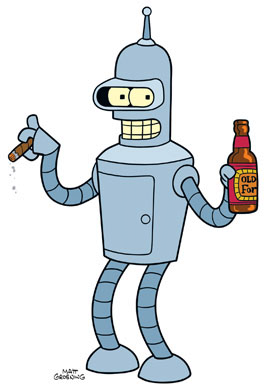 a man eats something from his footer
51
Lie Group Basics
a man eats something from his footer
52
And now …
Back to bundling
a man eats something from his footer
53
Handling Severe Nonlinearity
Gauss-Newton only computes step from local gradient, never looks back
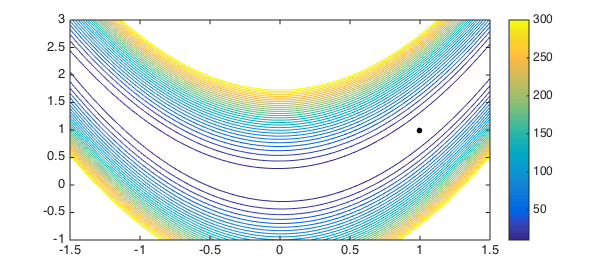 Rosenbrock
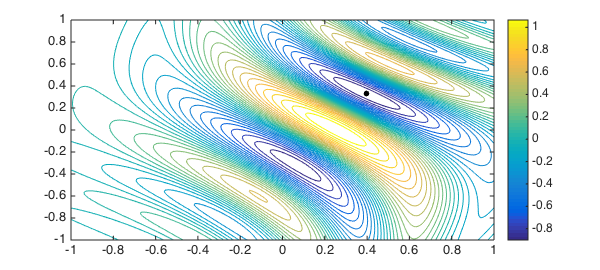 Chebyshev
This would happen more with gradient descent. This is illustrative.
a man eats something from his footer
54
Handling Severe Nonlinearity
a man eats something from his footer
55
Gauss & Newton Descending a Really Steep Gradient, Holding Hands
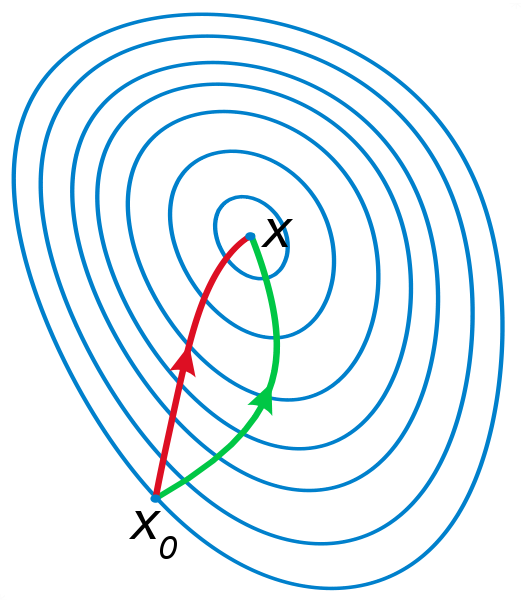 GN typicallyconverges faster
GD less proneto get stuck buttends to zigzaga lot
GN
GD
a man eats something from his footer
56
Gauss & Newton Descending a Really Steep Gradient, Holding Hands
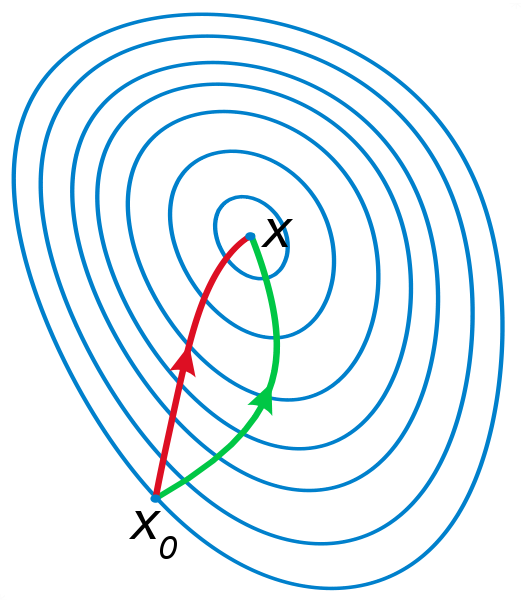 GN typicallyconverges faster
GD less proneto get stuck buttends to zigzaga lot
GN
GD
a man eats something from his footer
57
Effects of Levenberg-Marquardt Damping
O = [0 1; 1 3; 2 3; 3 7];	% we are trying to estimate b = p + pqa + pqra^2
% observations of some 1D function	% where x = [p q r] is our unknown
% O is vector of pairs arg. a and desired fit b	% h(x) = p + pqa + pqra^2, J = dh(x) / dx = [1+qa+qra^2, pa+pra^2, qa^2]
	% we use this parameterization to make it nonlinear (would work with linear
x = [1 -1 -.1]';	% too but would be able to optimize in a single step, which would be boring)
% guess 0x (deliberately a bad guess, to take a few steps)

plot(O(:, 1), O(:, 2), '*k') % plot a-s, b-s
hold on
xx = linspace(min(O(:, 1)) - .5, max(O(:, 1)) + .5);
for i = 1:100
    yy = x(1) + x(1) * x(2) * xx + x(1) * x(2) * x(3) * (xx.^2);
    plot(xx, yy, '-b') % plot the initial guess
    % evaluate the initial guess

    J = [1 + x(2) * O(:, 1) + x(2) * x(3) * O(:, 1).^2, ...
        x(1) * O(:, 1) + x(1) * x(3) * O(:, 1).^2, x(1) * x(2) * O(:, 1).^2];
    % calculate the Jacobian

    db = O(:,2) - x(1) - O(:,1) * x(1) * x(2) - O(:,1).^2 * x(1) * x(2) * x(3);
    % calculate current error vector
 
    dx = (J' * J + 0 * eye(size(J, 2))) \ J' * db; norm_dx = norm(dx)
    % solve 

    if(norm_dx < 1e-6) % see if we optimize
        break
    end
    x = x + dx % increment
end

yy = x(1) + x(1) * x(2) * xx + x(1) * x(2) * x(3) * (xx.^2);
plot(xx, yy, '-r') % plot the final in red
hold off
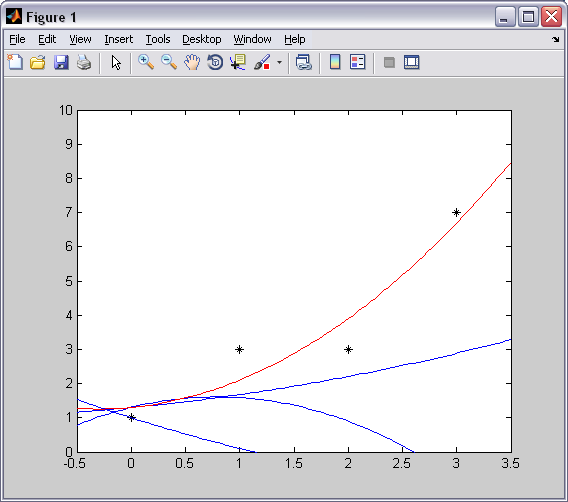 a man eats something from his footer
58
Effects of Levenberg-Marquardt Damping
O = [0 1; 1 3; 2 3; 3 7];	% we are trying to estimate b = p + pqa + pqra^2
% observations of some 1D function	% where x = [p q r] is our unknown
% O is vector of pairs arg. a and desired fit b	% h(x) = p + pqa + pqra^2, J = dh(x) / dx = [1+qa+qra^2, pa+pra^2, qa^2]
	% we use this parameterization to make it nonlinear (would work with linear
x = [1 -1 -.1]';	% too but would be able to optimize in a single step, which would be boring)
% guess 0x (deliberately a bad guess, to take a few steps)

plot(O(:, 1), O(:, 2), '*k') % plot a-s, b-s
hold on
xx = linspace(min(O(:, 1)) - .5, max(O(:, 1)) + .5);
for i = 1:100
    yy = x(1) + x(1) * x(2) * xx + x(1) * x(2) * x(3) * (xx.^2);
    plot(xx, yy, '-b') % plot the initial guess
    % evaluate the initial guess

    J = [1 + x(2) * O(:, 1) + x(2) * x(3) * O(:, 1).^2, ...
        x(1) * O(:, 1) + x(1) * x(3) * O(:, 1).^2, x(1) * x(2) * O(:, 1).^2];
    % calculate the Jacobian

    db = O(:,2) - x(1) - O(:,1) * x(1) * x(2) - O(:,1).^2 * x(1) * x(2) * x(3);
    % calculate current error vector
 
    dx = (J' * J + 1 * eye(size(J, 2))) \ J' * db; norm_dx = norm(dx)
    % solve 

    if(norm_dx < 1e-6) % see if we optimize
        break
    end
    x = x + dx % increment
end

yy = x(1) + x(1) * x(2) * xx + x(1) * x(2) * x(3) * (xx.^2);
plot(xx, yy, '-r') % plot the final in red
hold off
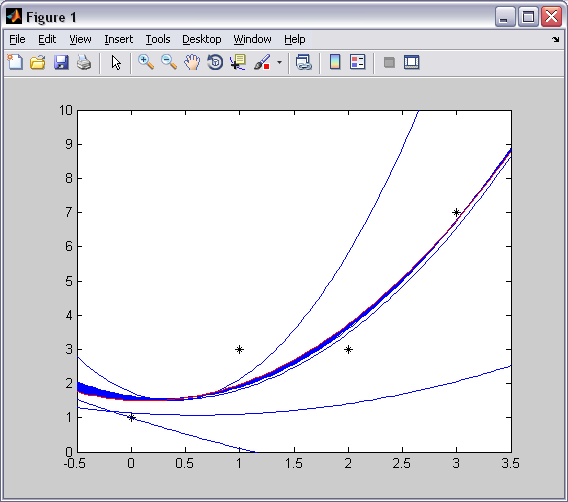 a man eats something from his footer
59
Effects of Levenberg-Marquardt Damping
O = [0 1; 1 3; 2 3; 3 7];	% we are trying to estimate b = p + pqa + pqra^2
% observations of some 1D function	% where x = [p q r] is our unknown
% O is vector of pairs arg. a and desired fit b	% h(x) = p + pqa + pqra^2, J = dh(x) / dx = [1+qa+qra^2, pa+pra^2, qa^2]
	% we use this parameterization to make it nonlinear (would work with linear
x = [1 -1 -.1]';	% too but would be able to optimize in a single step, which would be boring)
% guess 0x (deliberately a bad guess, to take a few steps)

plot(O(:, 1), O(:, 2), '*k') % plot a-s, b-s
hold on
xx = linspace(min(O(:, 1)) - .5, max(O(:, 1)) + .5);
for i = 1:100
    yy = x(1) + x(1) * x(2) * xx + x(1) * x(2) * x(3) * (xx.^2);
    plot(xx, yy, '-b') % plot the initial guess
    % evaluate the initial guess

    J = [1 + x(2) * O(:, 1) + x(2) * x(3) * O(:, 1).^2, ...
        x(1) * O(:, 1) + x(1) * x(3) * O(:, 1).^2, x(1) * x(2) * O(:, 1).^2];
    % calculate the Jacobian

    db = O(:,2) - x(1) - O(:,1) * x(1) * x(2) - O(:,1).^2 * x(1) * x(2) * x(3);
    % calculate current error vector
 
    dx = (J' * J + 10 * eye(size(J, 2))) \ J' * db; norm_dx = norm(dx)
    % solve 

    if(norm_dx < 1e-6) % see if we optimize
        break
    end
    x = x + dx % increment
end

yy = x(1) + x(1) * x(2) * xx + x(1) * x(2) * x(3) * (xx.^2);
plot(xx, yy, '-r') % plot the final in red
hold off
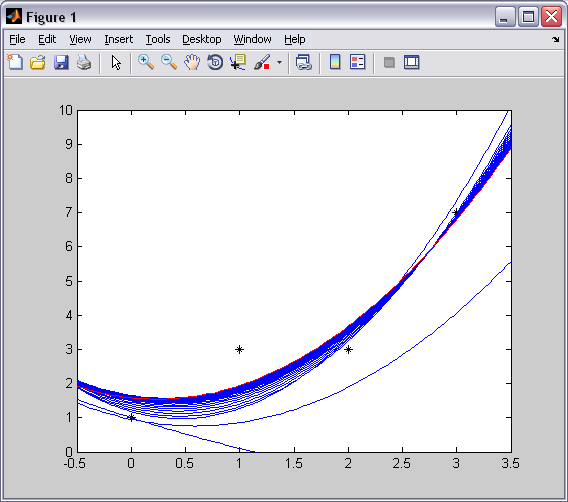 a man eats something from his footer
60
Effects of Levenberg-Marquardt Damping
O = [0 1; 1 3; 2 3; 3 7];	% we are trying to estimate b = p + pqa + pqra^2
% observations of some 1D function	% where x = [p q r] is our unknown
% O is vector of pairs arg. a and desired fit b	% h(x) = p + pqa + pqra^2, J = dh(x) / dx = [1+qa+qra^2, pa+pra^2, qa^2]
	% we use this parameterization to make it nonlinear (would work with linear
x = [1 -1 -.1]';	% too but would be able to optimize in a single step, which would be boring)
% guess 0x (deliberately a bad guess, to take a few steps)

plot(O(:, 1), O(:, 2), '*k') % plot a-s, b-s
hold on
xx = linspace(min(O(:, 1)) - .5, max(O(:, 1)) + .5);
for i = 1:100
    yy = x(1) + x(1) * x(2) * xx + x(1) * x(2) * x(3) * (xx.^2);
    plot(xx, yy, '-b') % plot the initial guess
    % evaluate the initial guess

    J = [1 + x(2) * O(:, 1) + x(2) * x(3) * O(:, 1).^2, ...
        x(1) * O(:, 1) + x(1) * x(3) * O(:, 1).^2, x(1) * x(2) * O(:, 1).^2];
    % calculate the Jacobian

    db = O(:,2) - x(1) - O(:,1) * x(1) * x(2) - O(:,1).^2 * x(1) * x(2) * x(3);
    % calculate current error vector
 
    dx = (J' * J + 100 * eye(size(J, 2))) \ J' * db; norm_dx = norm(dx)
    % solve 

    if(norm_dx < 1e-6) % see if we optimize
        break
    end
    x = x + dx % increment
end

yy = x(1) + x(1) * x(2) * xx + x(1) * x(2) * x(3) * (xx.^2);
plot(xx, yy, '-r') % plot the final in red
hold off
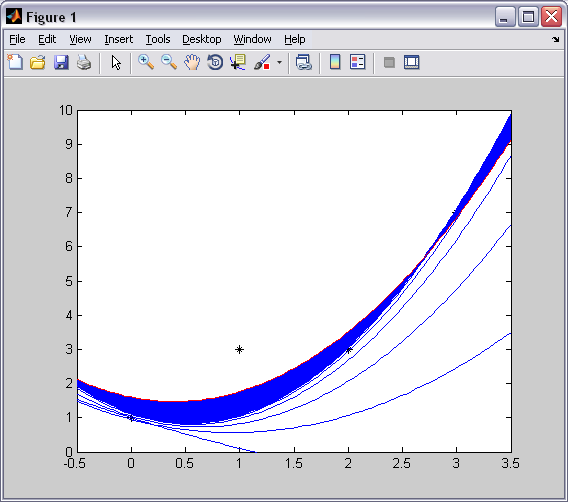 a man eats something from his footer
61
Effects of Levenberg-Marquardt Damping
O = [0 1; 1 3; 2 3; 3 7];	% we are trying to estimate b = p + pqa + pqra^2
% observations of some 1D function	% where x = [p q r] is our unknown
% O is vector of pairs arg. a and desired fit b	% h(x) = p + pqa + pqra^2, J = dh(x) / dx = [1+qa+qra^2, pa+pra^2, qa^2]
	% we use this parameterization to make it nonlinear (would work with linear
x = [1 -1 -.1]';	% too but would be able to optimize in a single step, which would be boring)
% guess 0x (deliberately a bad guess, to take a few steps)

plot(O(:, 1), O(:, 2), '*k') % plot a-s, b-s
hold on
xx = linspace(min(O(:, 1)) - .5, max(O(:, 1)) + .5);
for i = 1:100
    yy = x(1) + x(1) * x(2) * xx + x(1) * x(2) * x(3) * (xx.^2);
    plot(xx, yy, '-b') % plot the initial guess
    % evaluate the initial guess

    J = [1 + x(2) * O(:, 1) + x(2) * x(3) * O(:, 1).^2, ...
        x(1) * O(:, 1) + x(1) * x(3) * O(:, 1).^2, x(1) * x(2) * O(:, 1).^2];
    % calculate the Jacobian

    db = O(:,2) - x(1) - O(:,1) * x(1) * x(2) - O(:,1).^2 * x(1) * x(2) * x(3);
    % calculate current error vector
 
    dx = (J' * J + 1000 * eye(size(J, 2))) \ J' * db; norm_dx = norm(dx)
    % solve 

    if(norm_dx < 1e-6) % see if we optimize
        break
    end
    x = x + dx % increment
end

yy = x(1) + x(1) * x(2) * xx + x(1) * x(2) * x(3) * (xx.^2);
plot(xx, yy, '-r') % plot the final in red
hold off
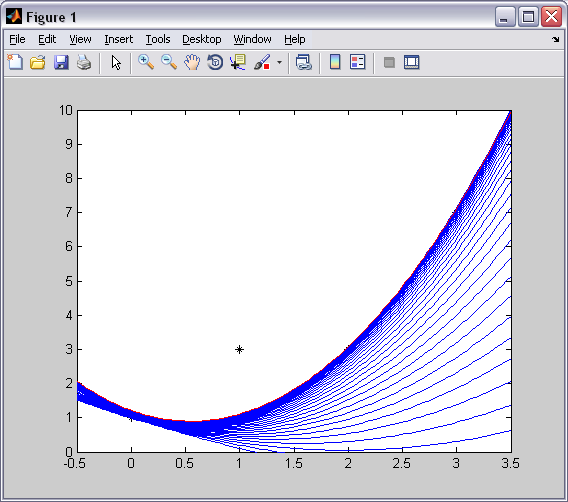 a man eats something from his footer
62
Effects of Levenberg-Marquardt Damping
O = [0 1; 1 3; 2 3; 3 7];	% we are trying to estimate b = p + pqa + pqra^2
% observations of some 1D function	% where x = [p q r] is our unknown
% O is vector of pairs arg. a and desired fit b	% h(x) = p + pqa + pqra^2, J = dh(x) / dx = [1+qa+qra^2, pa+pra^2, qa^2]
	% we use this parameterization to make it nonlinear (would work with linear
x = [1 -1 -.1]';	% too but would be able to optimize in a single step, which would be boring)
% guess 0x (deliberately a bad guess, to take a few steps)

plot(O(:, 1), O(:, 2), '*k') % plot a-s, b-s
hold on
xx = linspace(min(O(:, 1)) - .5, max(O(:, 1)) + .5);
for i = 1:1000
    yy = x(1) + x(1) * x(2) * xx + x(1) * x(2) * x(3) * (xx.^2);
    plot(xx, yy, '-b') % plot the initial guess
    % evaluate the initial guess

    J = [1 + x(2) * O(:, 1) + x(2) * x(3) * O(:, 1).^2, ...
        x(1) * O(:, 1) + x(1) * x(3) * O(:, 1).^2, x(1) * x(2) * O(:, 1).^2];
    % calculate the Jacobian

    db = O(:,2) - x(1) - O(:,1) * x(1) * x(2) - O(:,1).^2 * x(1) * x(2) * x(3);
    % calculate current error vector
 
    dx = (J' * J + 1000 * eye(size(J, 2))) \ J' * db; norm_dx = norm(dx)
    % solve 

    if(norm_dx < 1e-6) % see if we optimize
        break
    end
    x = x + dx % increment
end

yy = x(1) + x(1) * x(2) * xx + x(1) * x(2) * x(3) * (xx.^2);
plot(xx, yy, '-r') % plot the final in red
hold off
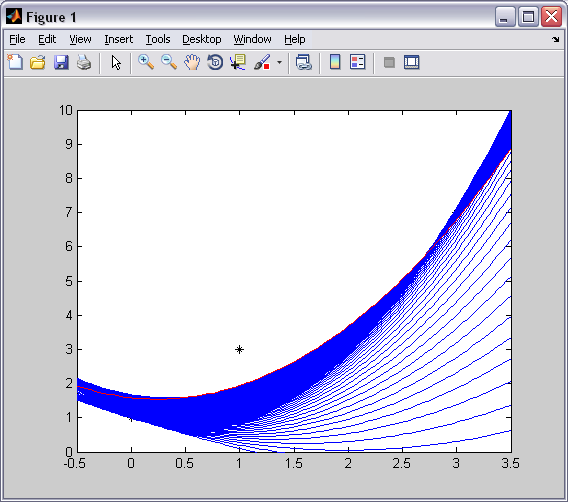 a man eats something from his footer
63
Levenberg-Marquardt
a man eats something from his footer
64
Pop Quiz Interlude
Quick, shout answer to win sausage!

Mike Powell was:
Cat lady
Hotdog eating champion
Golfer
Computer Scienceman
a man eats something from his footer
65
Dogleg optimizer
Powell’s Dogleg (there’s also subspace Dogleg)
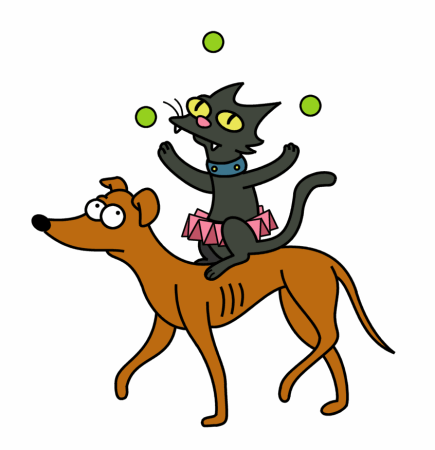 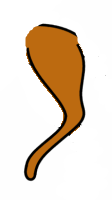 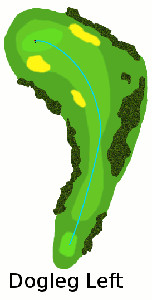 a man eats something from his footer
66
Powell’s Dogleg Optimizer
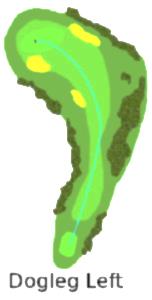 ΔxSD
between trust radius
GN small
ΔxGN
ΔxGN
ΔxSD
ΔxSD
ΔxGN
SD large
a man eats something from his footer
67
Powell’s Dogleg Optimizer
a man eats something from his footer
68
Handling Outliers – Robust Estimation
Outliers are a problem in computer vision
Bad feature matching (mismatched feature)
Reflections (matched to a good feature in a mirror)
Moving objects (cars, pedestrians, wind)

Can try to reject suspicious observations

Can use robust estimation
a man eats something from his footer
69
Robust Estimation
a man eats something from his footer
70
Robust Estimation
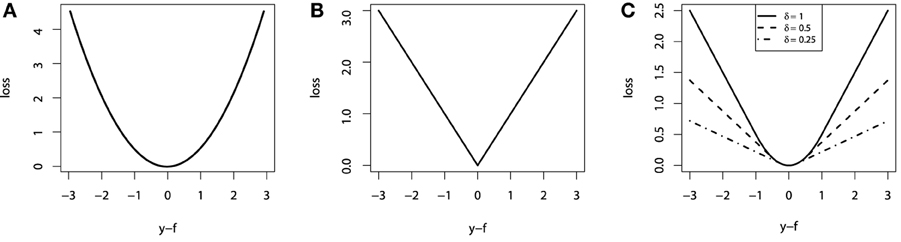 a man eats something from his footer
71
Normal Equations for Robust Estimation
a man eats something from his footer
72
Robust Least Squares Demo (Matlab)
O = [0 1; 1 3; 2 3; 2.5 4.9; 3 7];
% observations of some 1D function
% O(:,1) are the arguments, a
% O(:,2) are the desired fit values, b
 
a = 1.345;
% guess some parameter for outlier rejection

for i = 1:10
    J = … % calculate the Jacobian
 
    db = … % calculate current error vector

    w = zeros(length(db), 1);
    for j = 1:length(db)
        u = db(j);
        if(abs(u) <= a)
            w(j) = 1 / u; % resolve division by zero
        else
            w(j) = a * sign(u) / u;
        end
    end
    W = diag(w); % calculate the robust weights
 
    dx = (J' * W * J) \ J' * W * db;
    % solve normal equation (backslash = solve)
end

% [plot stuff]
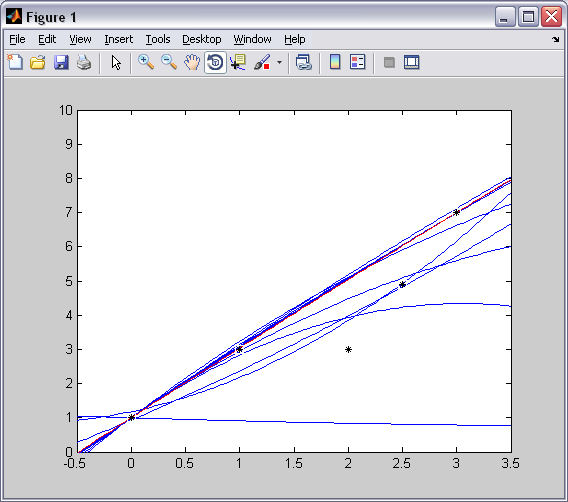 a man eats something from his footer
73
Solving Overfitting / Scale Problems
a man eats something from his footer
74
Robust Least Squares Demo (Matlab)
O = [0 1; 1 3; 2 3; 2.5 4.9; 3 7];
% observations of some 1D function
% O(:,1) are the arguments, a
% O(:,2) are the desired fit values, b
 
a = 1.345;
% guess some parameter for outlier rejection

for i = 1:10
    % [calculate J, db]

    MAD = median(abs(db));
    s = 1.4826 * MAD;
    % calculate MAD

    w = zeros(length(db), 1);
    for j = 1:length(db)
        u = db(j) / s; % apply scale
        if(abs(u) <= a)
            w(j) = 1 / u; % resolve division by zero
        else
            w(j) = a * sign(u) / u;
        end
    end
    W = diag(w); % calculate the robust weights

    % [solve]
end

% [plot stuff]
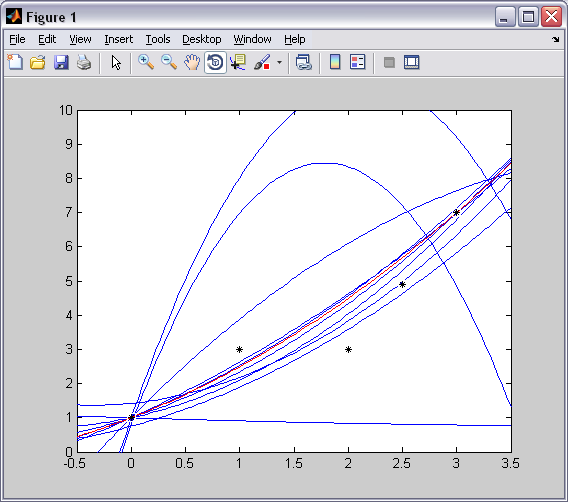 a man eats something from his footer
75
Robust Least Squares Demo (Matlab)
O = [0 1; 1 7; 2 3; 2.5 4.9; 3 7]; % turrn the second point into an OUTLIER
% observations of some 1D function
% O(:,1) are the arguments, a
% O(:,2) are the desired fit values, b
 
a = 1.345;
% guess some parameter for outlier rejection

for i = 1:10
    % [calculate J, db]

    MAD = median(abs(db));
    s = 1.4826 * MAD;
    % calculate MAD

    w = zeros(length(db), 1);
    for j = 1:length(db)
        u = db(j) / s; % apply scale
        if(abs(u) <= a)
            w(j) = 1 / u; % resolve division by zero
        else
            w(j) = a * sign(u) / u;
        end
    end
    W = diag(w); % calculate the robust weights

    % [solve]
end

% [plot stuff]
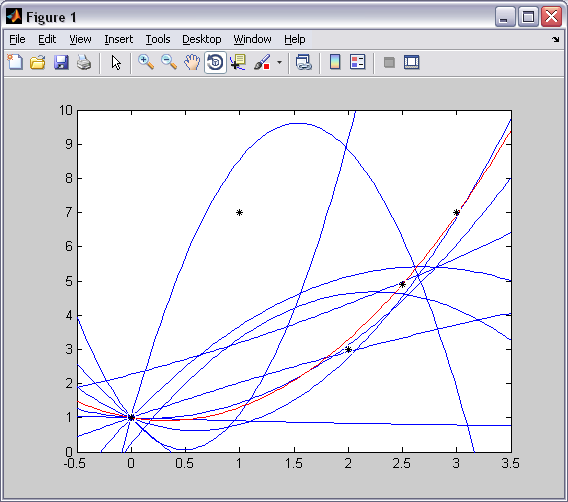 a man eats something from his footer
76
More About Robust Kernels
a man eats something from his footer
77
More About Robust Kernels
Are there other kernel types?
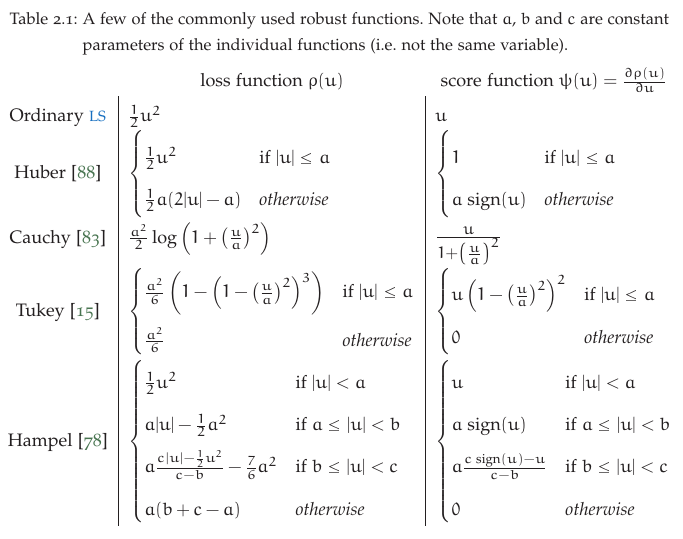 a man eats something from his footer
78
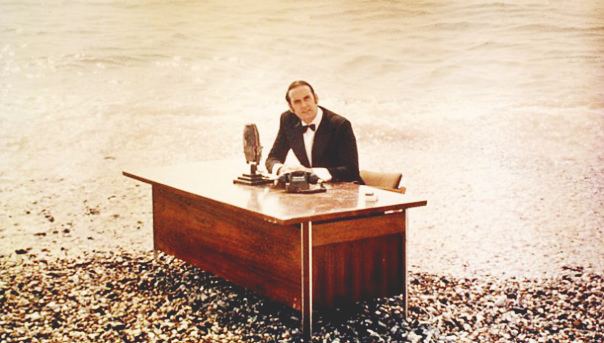 And now for something completely different …
Intermezzo II
a man eats something from his footer
79
Solving Linear Systems
a man eats something from his footer
80
Solving Linear Systems
Different methods
Direct methods - reduce the matrix to triangular 
Proven complexity, mature algorithms
Need considerable amounts of memory
Iterative methods - do a lot of vector math, iteratively converge to the solution
Needs very little memory
Convergence depends on problem, preconditioner
Quite young field, not much proven
Subspace methods - use Eigenvalue-like algorithms to calculate subspace approximations, solve there

[Davis, 2006, Direct Methods for Sparse Systems]
[Saad, 2003, Iterative Methods for Sparse Systems]
a man eats something from his footer
81
Direct Methods Primer
a man eats something from his footer
82
Gaussian Elimination, Backsubstitution
A = round(rand(3,3) * 10)
b = round(rand(3,1) * 10)

n = length(A);
for k=1:n-1
    for i=k+1:n
        x = A(i,k) / A(k,k);
        A(i,k+1:n) = A(i,k+1:n) - x * A(k,k+1:n); % row combine
        A(i,k) = 0; % we just eliminated it
        b(i) = b(i) - x * b(k);
    end
end
A
b
% Gaussian elimination
 
x = zeros(n,1);
for i=n:-1:1 % loop backwards
    r = b(i) - dot(A(i,i+1:n), x(i+1:n)');
    x(i) = r / A(i, i);
end
x
% back-substitution
a man eats something from his footer
83
LU decomposition
a man eats something from his footer
84
LU decomposition
A = round(rand(3,3) * 10)

LU = A; % works in-place
for k = 1:n
    LU(k+1:n, k) = LU(k+1:n, k) / LU(k, k);
    % divide by pivot (modifies the rest of this column)
 
    for i = k+1:n
        x = LU(i, k);
        for j = k+1:n % explicit loop intended
            LU(i, j) = LU(i, j) - x * LU(k, j); % causes fill-in in sparse version
        end
        % reduce the rest of the matrix
    end
    % modify the lower-right submatrix
end
 
U = triu(LU)
L = tril(LU, -1) + eye(size(LU))
% unpack to L and U, add identity diagonal to L
a man eats something from his footer
85
LU decomposition
Several variants, based on ordering of loops i j k
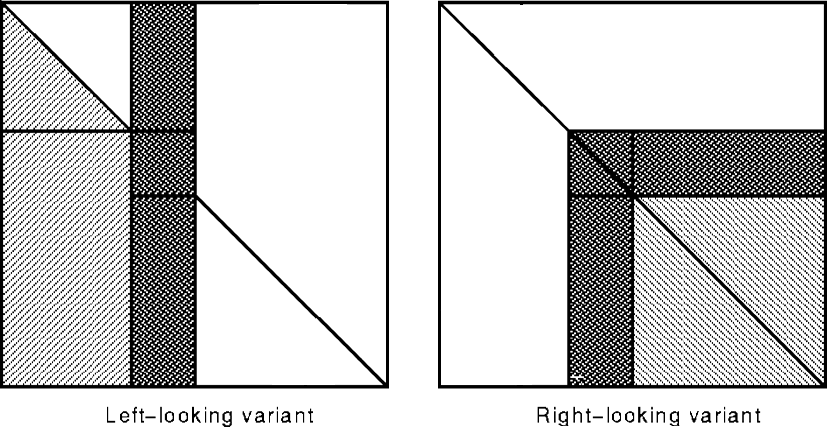 write
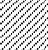 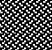 kji
read
kij
a man eats something from his footer
86
LU decomposition
In sparse version, we care about fill-in








Depends on order of rows / columns
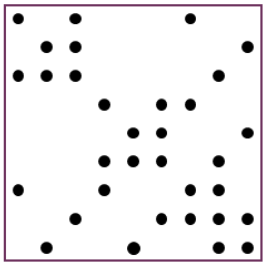 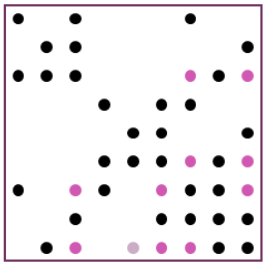 A
L+U
a man eats something from his footer
87
AMD Ordering
Approximate Minimum Degree [Amestoy 2004]
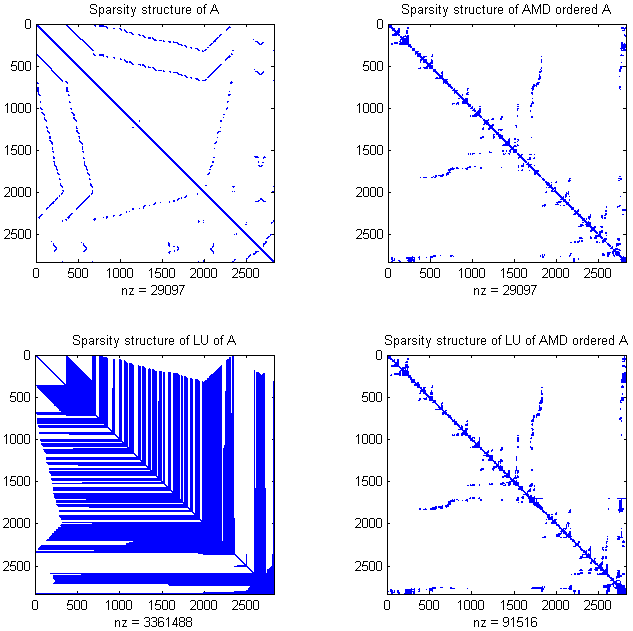 a man eats something from his footer
88
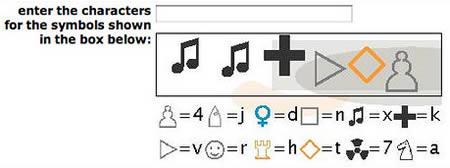 Enter Captcha If Youre awake
a man eats something from his footer
89
Cholesky factorization
a man eats something from his footer
90
Cholesky factorization
A = round(rand(3,3) * 10);
A = A' * A + eye(size(A)) * 10 % try to make it SPD
 
R = zeros(size(A));
for j = 1:n % for every column
    for k = 1:j-1 % for all prev cols that are nnz at row j (know those from etree)
        s = 0;
        for i = 1:k-1 % for all blocks above the diagonal in the prev column
            s = s + R(i, k) * R(i, j); % takes elements from two different columns 
        end
        % cmod; causes fill-in in the current column
 
        R(k, j) = (A(k, j) - s) / R(k, k); % accesses upper diagonal of A
    end
 
    s = R(1:j-1, j)' * R(1:j-1, j);
    R(j, j) = sqrt(A(j, j) - s); % must be positive (or modified Cholesky)
    % cdiv
end
a man eats something from his footer
91
Sparse Cholesky
Elimination tree theory
Calculate tree that drives loops in the factorization
Saves time
Particular orderings also yield elimination trees with independent and balanced subtrees (parallelism)
Supernodal Cholesky
Sometimes, several columns in the factorization have identical nonzero structure - supernodes
Treating supernodes as dense allows parallelism, GPU acceleration
Multifrontal Cholesky
Frontal matrices, conceptually similar to supernodes
a man eats something from his footer
92
Cholesky factorization - AMD again
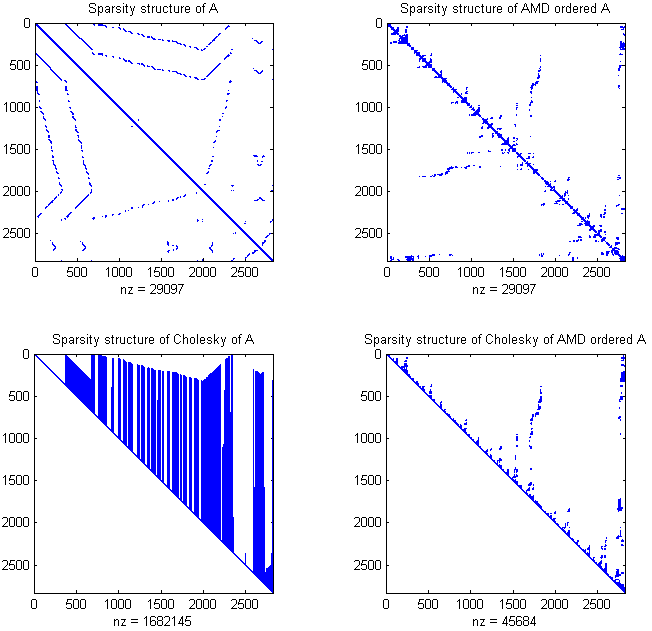 a man eats something from his footer
93
QR decomposition
a man eats something from his footer
94
Computing QR decomposition
Similar to Gaussian elimination
Householder reflections
Compute a reflection about a plane (mirror matrix) that zeroes a lower part of a column in R
Minor tricks (sign choice) for numerical stability
Record reflections rather than representing Q
Givens rotations
Compute rotation matrix that zeros one element in R
Record rotation chains rather than representing Q
a man eats something from his footer
95
QR decomposition
Householder reflections
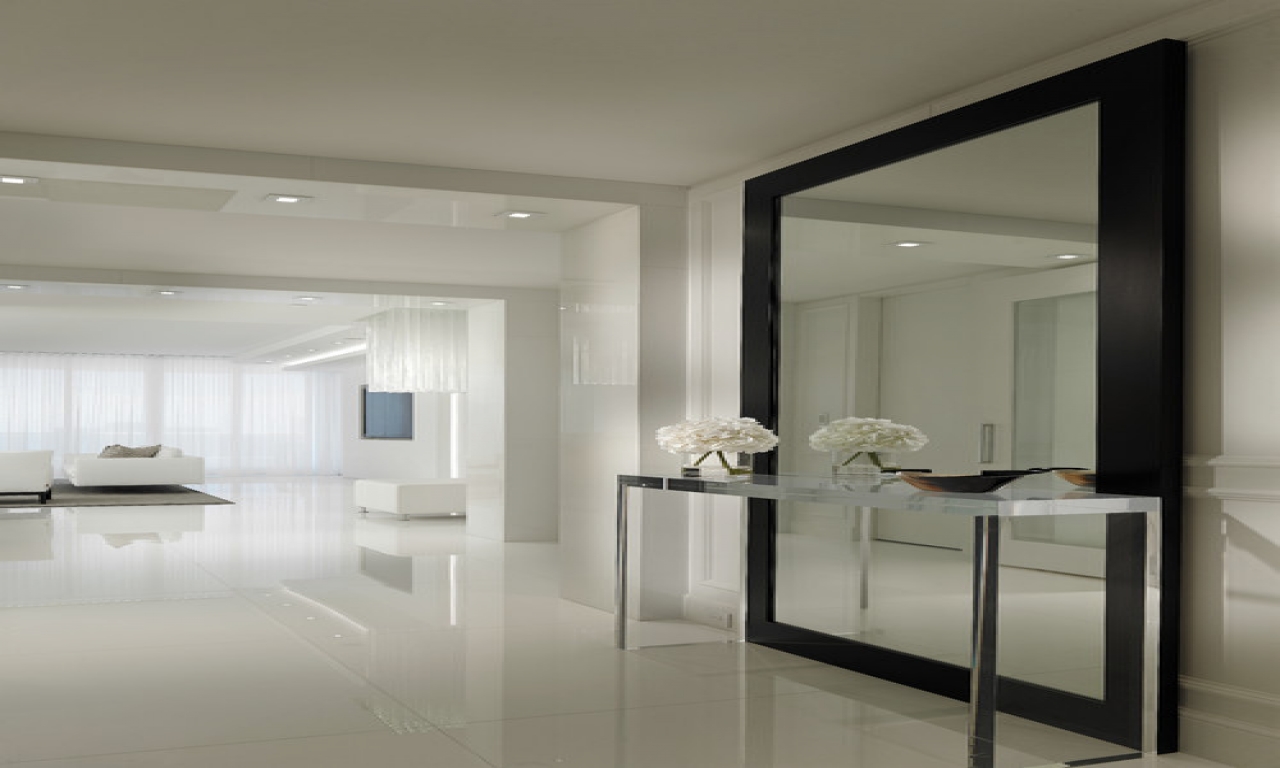 a man eats something from his footer
96
Slide stolen from Michael Heath‘s lecture
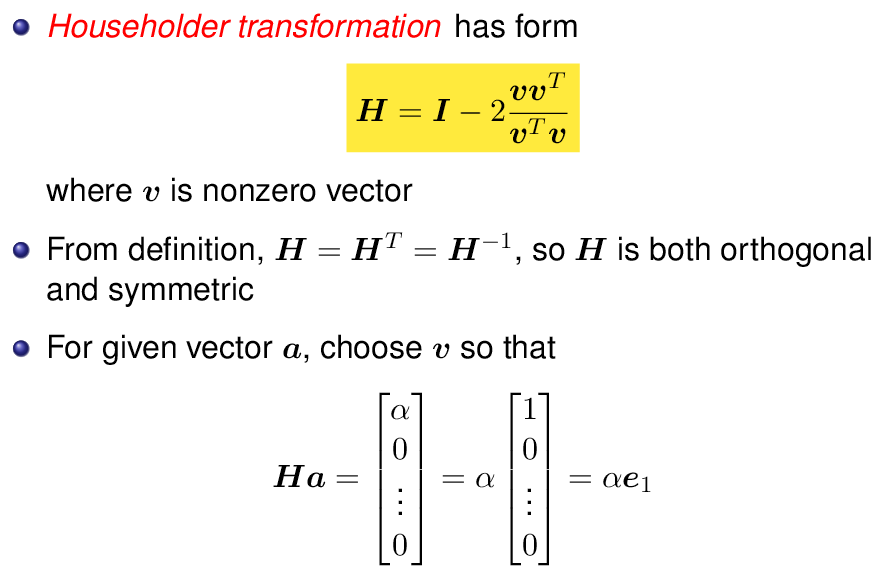 a man eats something from his footer
97
Slide stolen from Michael Heath‘s lecture
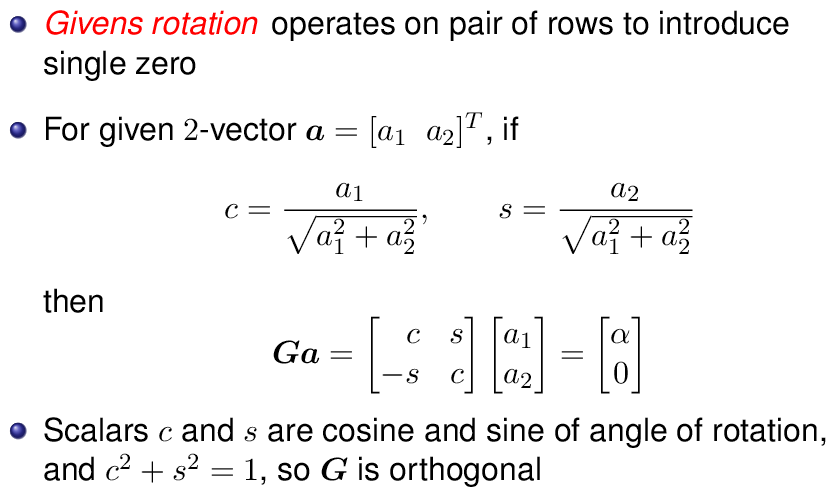 a man eats something from his footer
98
QR decomposition
a man eats something from his footer
99
Householder QR Demo (Matlab)
M = round(rand(5, 3) * 10)

[m n] = size(M);
Q = eye(m, m); % crime against QR: explicit Q
R = M; % works inplace
elim = min(m - 1, n); % decide how many cols to eliminate to get triangular R
for i = 1:elim
    Aii = R(i, i);
    Ai_norm = sqrt(R(i:m, i)' * R(i:m, i));
    dii = abs(Ai_norm) * sign(sign(Aii) + 0.5); % !!! need zero-avoiding sign function !!!
    wii = Aii - dii;
    two_fi_inv_squared = -1 / (wii * dii);
    % calculate Householder reflection of the i-th column
 
    for j = i+1:n
        fj = wii * R(i, j); % the head of column i is replaced by wii
        fj = fj + R(i+1:m, i)' * R(i+1:m, j); % dot of lower-part of columns i and j
        fj = fj * two_fi_inv_squared;
        % calculate columns dot
 
        R(i, j) = R(i, j) - fj * wii;
        R(i+1:m, j) = R(i+1:m, j) - fj * R(i+1:m, i);
        % update jth column
    end
    % apply Householder reflections also to the other columns to the right
a man eats something from his footer
100
Householder QR Demo (Matlab)
for j = 1:m
        fj = wii * Q(j, i); % the head of column i is replaced by wii
        fj = fj + Q(j, i+1:m) * R(i+1:m, i); % dot of lower-part of columns i and j
        fj = fj * two_fi_inv_squared;
        % calculate columns dot
 
        Q(j, i) = Q(j, i) - fj * wii;
        Q(j, i+1:m) = Q(j, i+1:m) - fj * R(i+1:m, i)';
        % update jth column
    end
    % apply Householder reflections also to the r.h.s columns, in transpose!
 
    R(i, i) = dii;
    R(i+1:m, i) = 0; % finally, clear the rest of the current column
end
% eliminate lower triangle of M, column by column
a man eats something from his footer
101
Schur Complement Trick
In BA, it is possible to reorder the system to have diagonal submatrices
bipartite ordering, MIS
92×6
Λ
PΛP-1
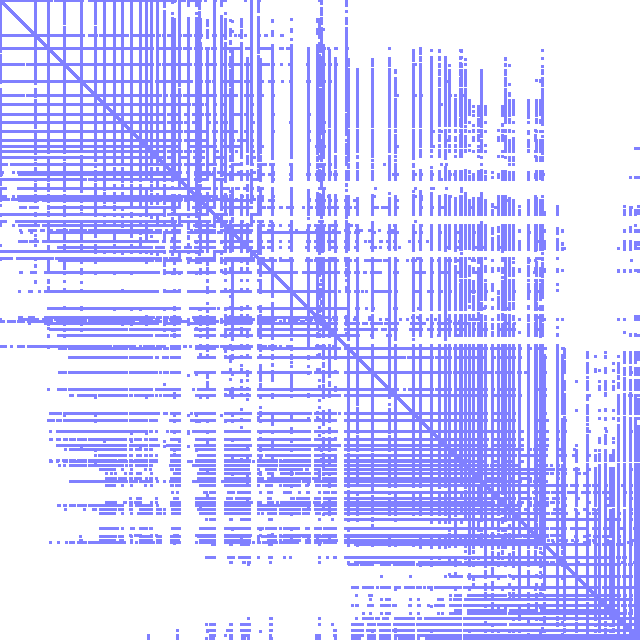 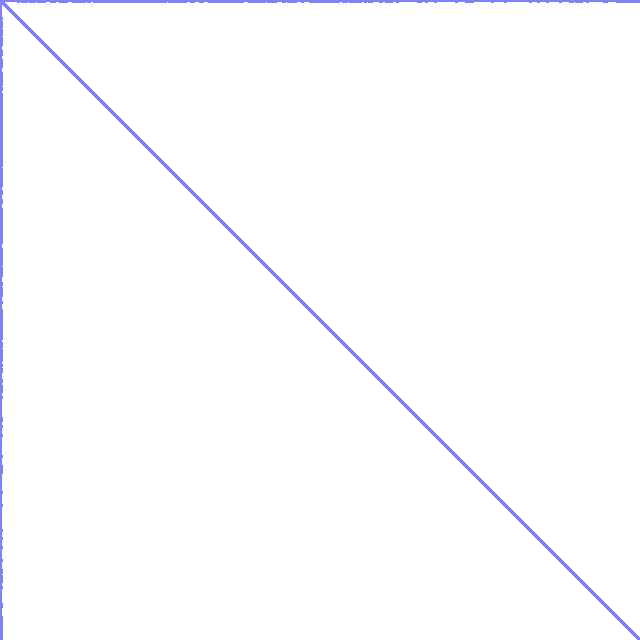 57957×3
*The sparsity is the same on the left / right. The nnz‘s are just very inflated to be visible and that makes the sparsity appear different.
a man eats something from his footer
102
Schur Complement Trick
>40% nnz
<1% nnz
92×6
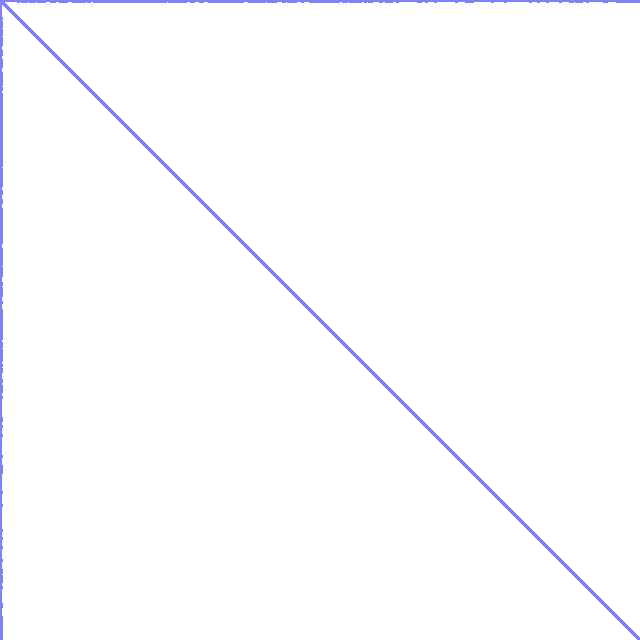 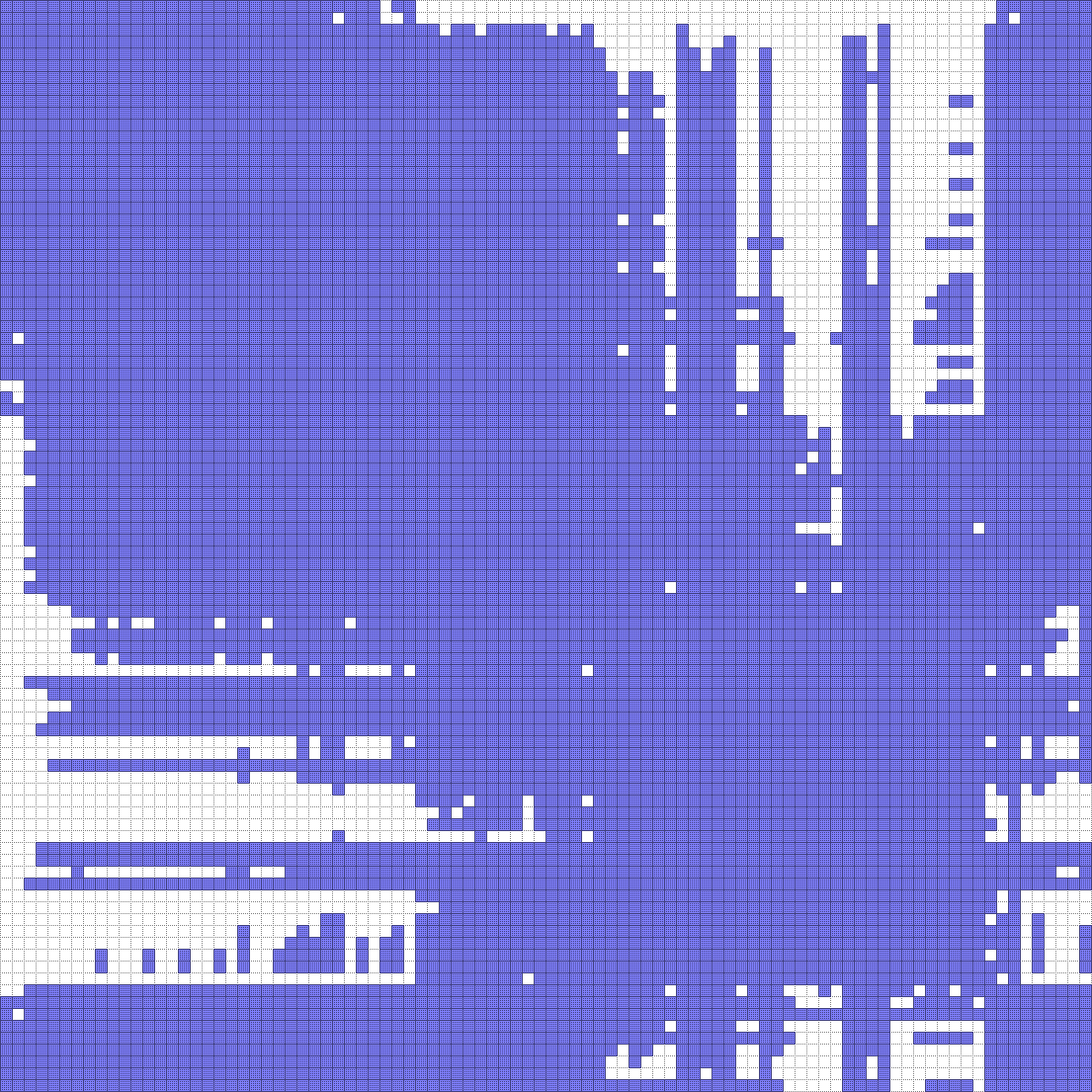 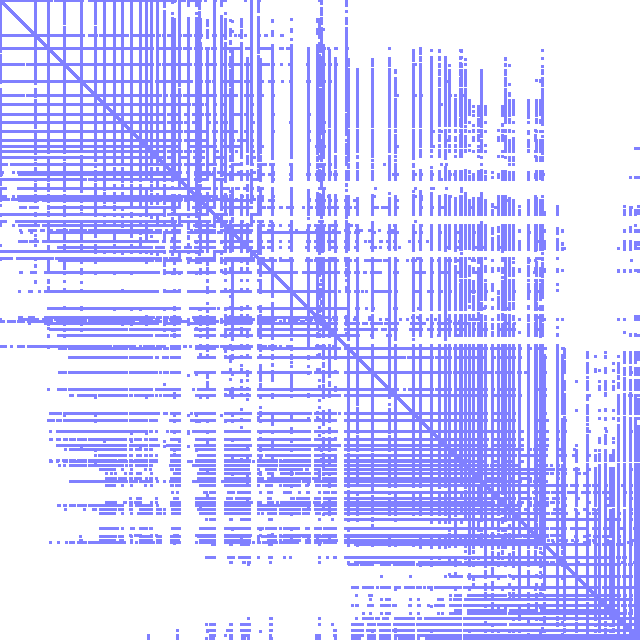 92×6
a man eats something from his footer
103
Schur Complement Trick
92×6
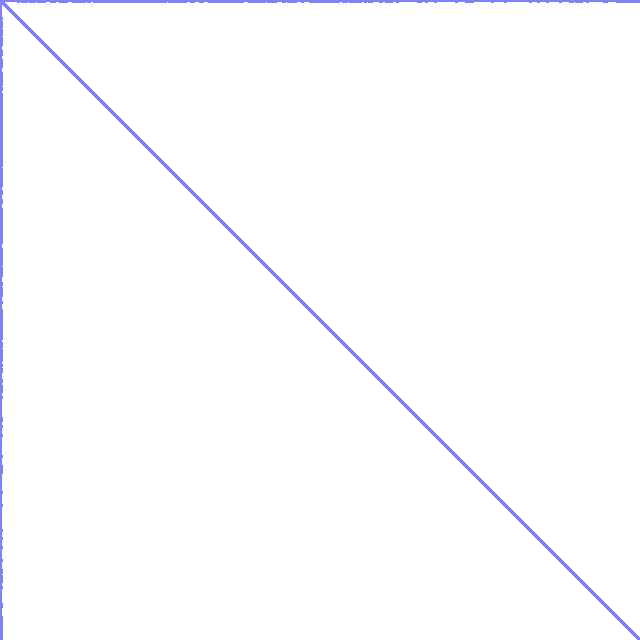 57957×3
a man eats something from his footer
104
Schur Complement Trick
a man eats something from his footer
105
Who will do seminar on
iterative methods?
a man eats something from his footer
106
Who will do seminar on
subspace methods?
a man eats something from his footer
107
And now …
Back to bundling
a man eats something from his footer
108
Calculating Covariances
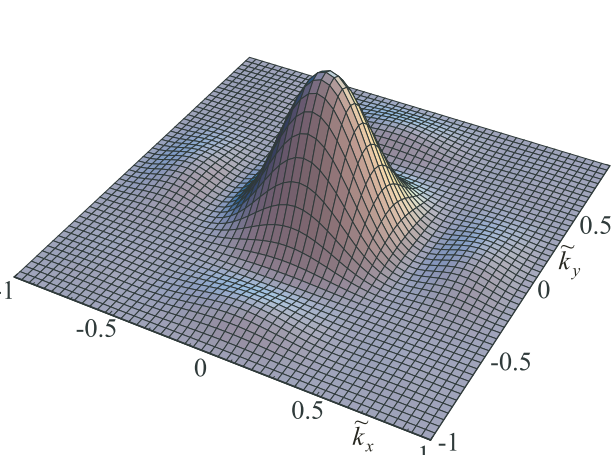 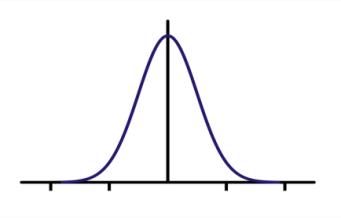 Λ
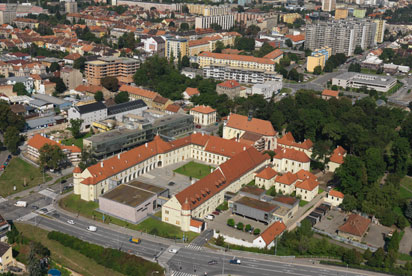 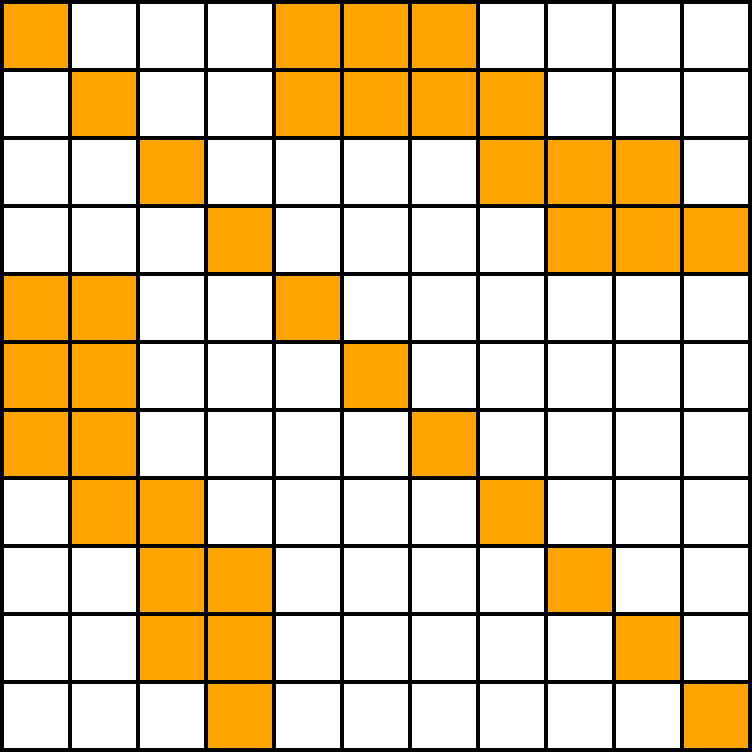 a man eats something from his footer
109
Calculating Covariances
Use Cholesky factorization & backsubstitution, keep only parts of the covariance to save memory
The way Google‘s Ceres does it, gruesome performance
Use SVD
Another dead end explored by Google™
a man eats something from his footer
110
Calculating Covariances
a man eats something from his footer
111
Calculating Covariances
Use recursive formula for calculating only some parts of the inverse







[Ila, 2015, Fast Covariance Recovery in Incremental Nonlinear Least Square Solvers, ICRA]
a man eats something from his footer
112
Incremental Covariances
a man eats something from his footer
113
Visualizing Covariances
a man eats something from his footer
114
The end
Are you still alive?
a man eats something from his footer
115